Комплексні числа
Поняття уявного числа
Квадратний корень з негативного числа:




– це уявна одиниця: число, квадрат якого дорівнює -1, тобто
і2 = j2 = –1
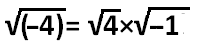 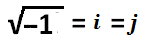 Алгебраїчна форма представлення
Комплексне число - це вираз виду 
z = a + іb, 
де a, b - дійсні числа, а і - уявна одиниця.
Число a називається дійсною частиною, а число b - уявною частиною комплексного числа z.
Операціі з комплексними числами
Додавання та віднімання
(a + bi) ± (c + di) = (a ± c) + (b ± d)i,
множення
(a + bi) · (c + di) = (ac – bd) + (ad + bc)i.
Геометричне представлення
Геометрично комплексне число можна представити точкою на комплексній площині. Комплексна площина утворюється двома координатними осями. По осі абсцис Re відкладається значення дійсної частини a комплексного числа, по осі ординат Im – значення уявної частини b.
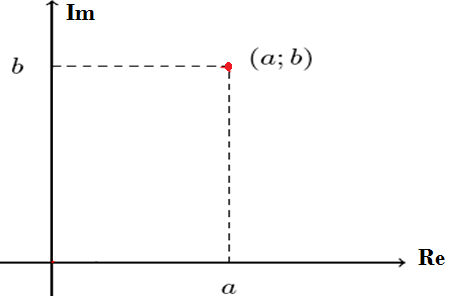 Ще зручніше представляти комплексне число вектором,
направленим в цю точку з початку координат:
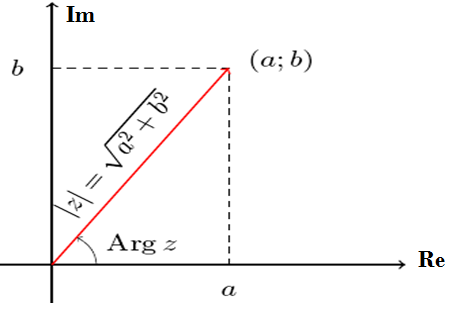 Тригонометрична форма
a = |z|·cosϕ, b = |z|·sinϕ 
Таким чином,
z = |z|·(cosϕ + j sinϕ)
Показникова форма
Формула Ейлера
дозволяє записати комплексне число в компактній формі: